«Призраки старого города»
группа 102
Площадь третьего интернационалаДом № 1
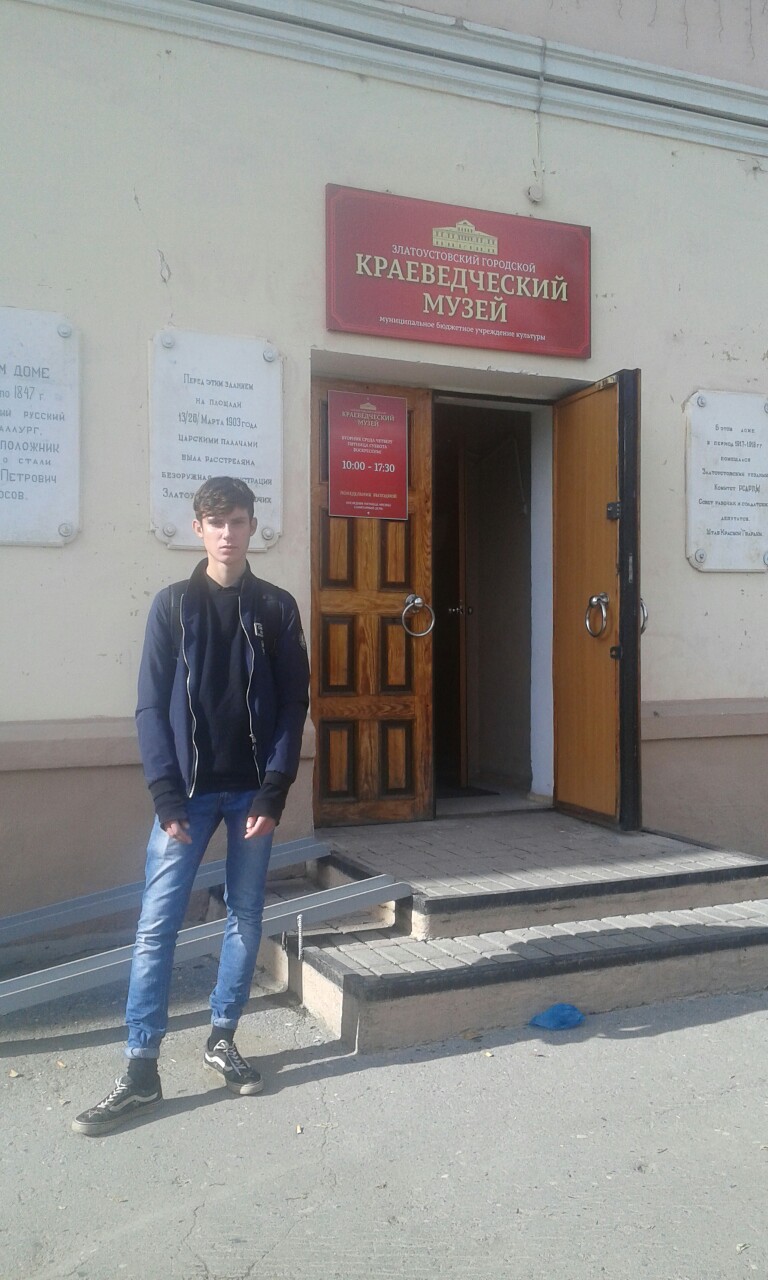 Калинина 3
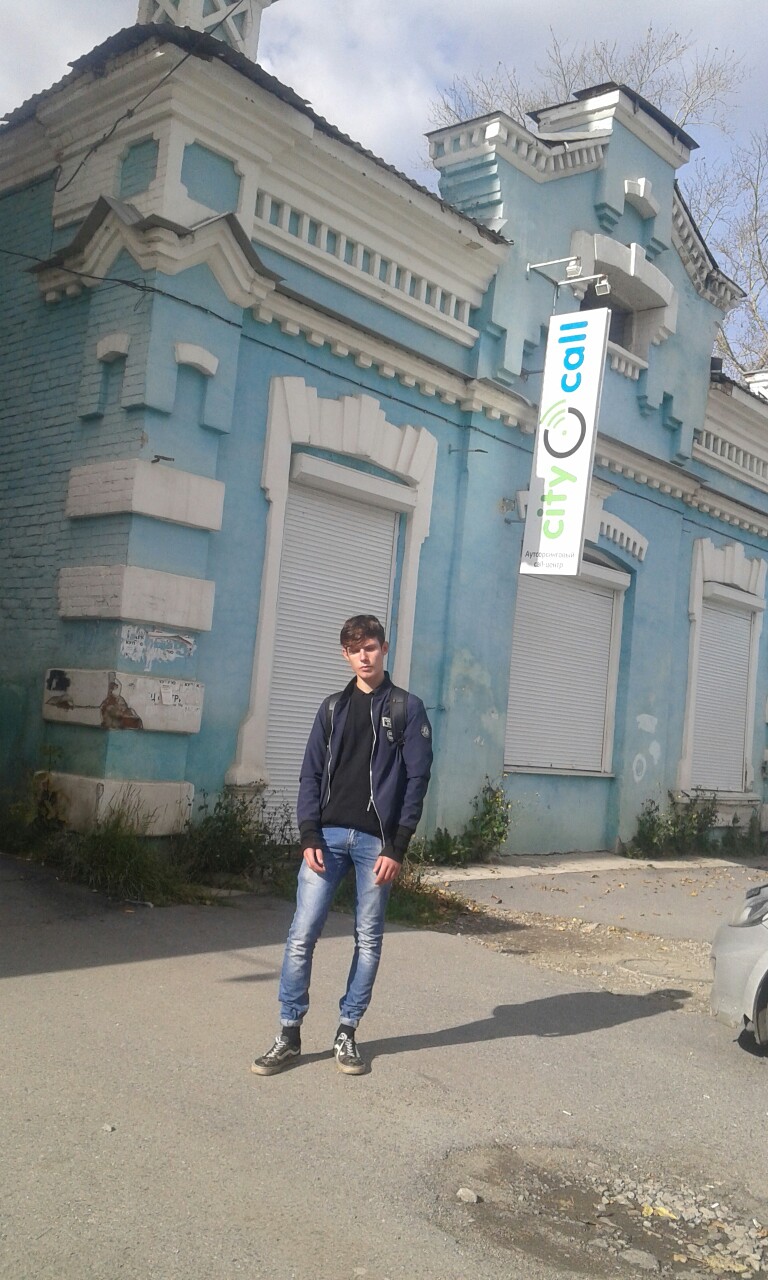 Октябрьская 26
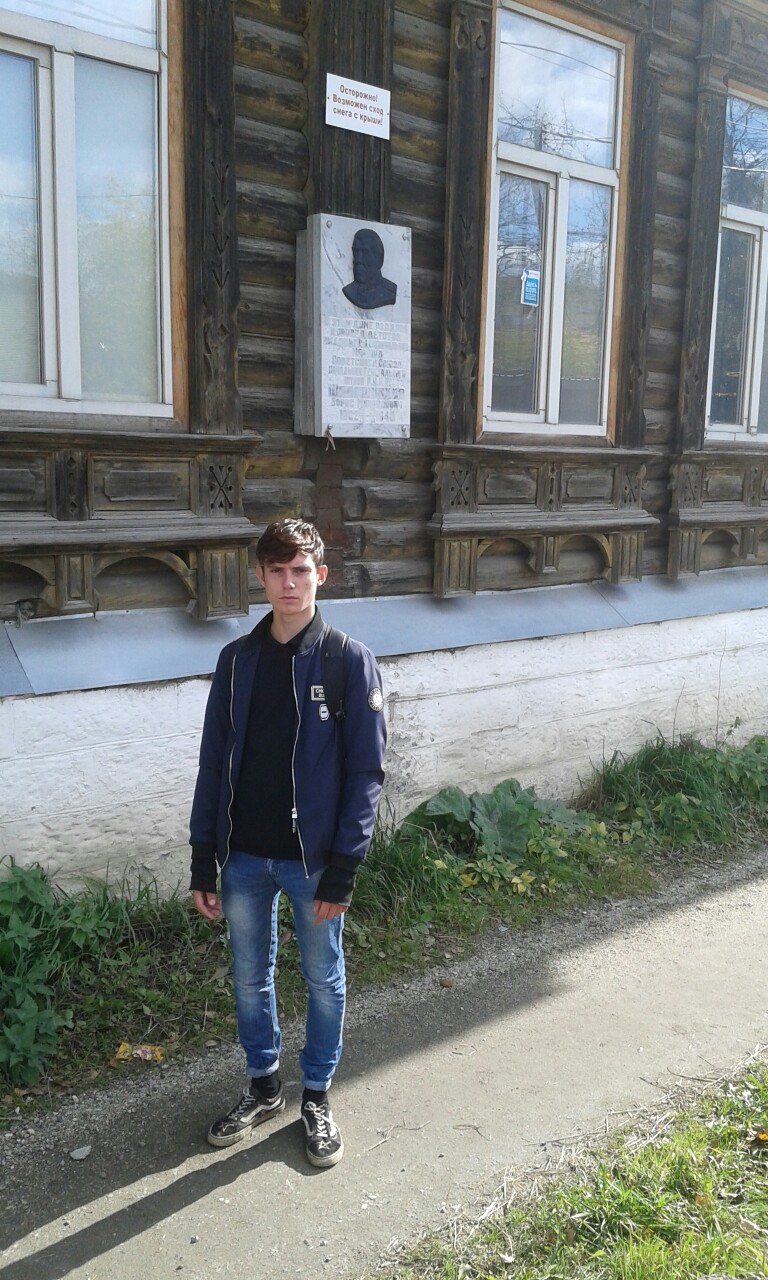 Скворцова 7 Дом доктора
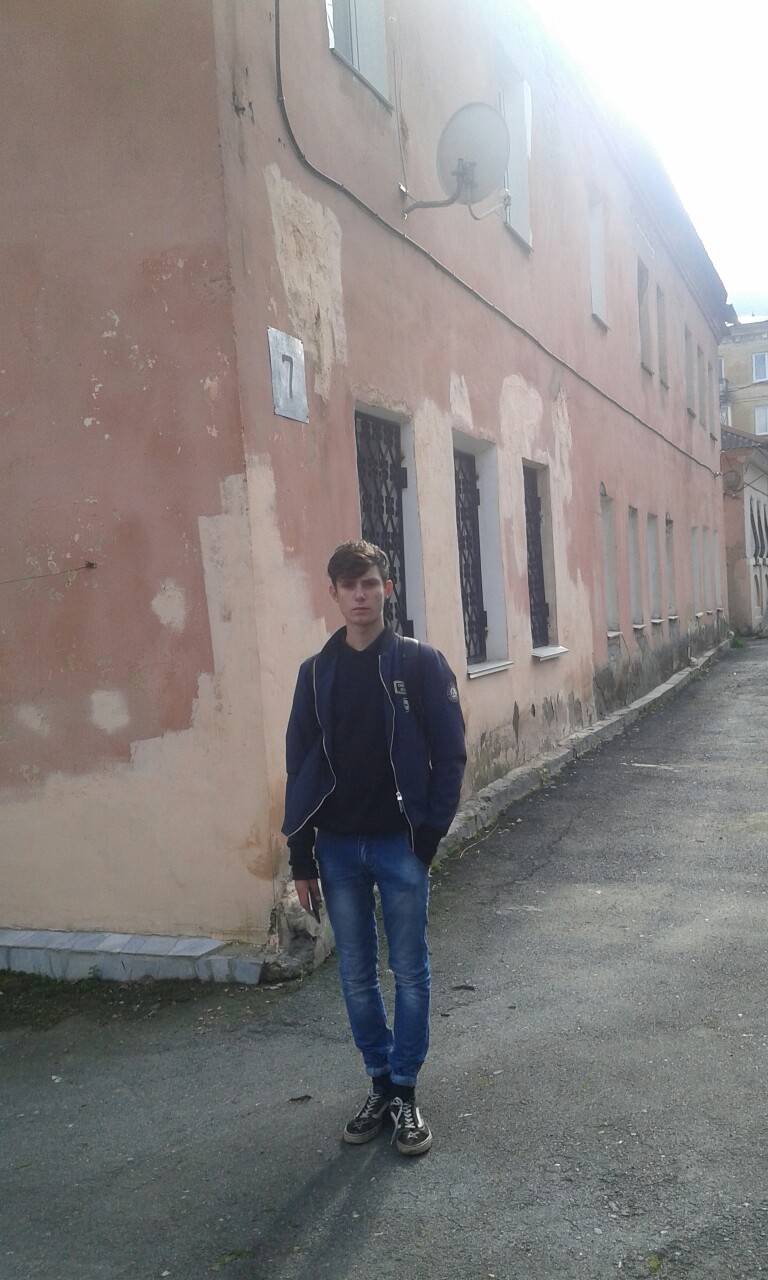 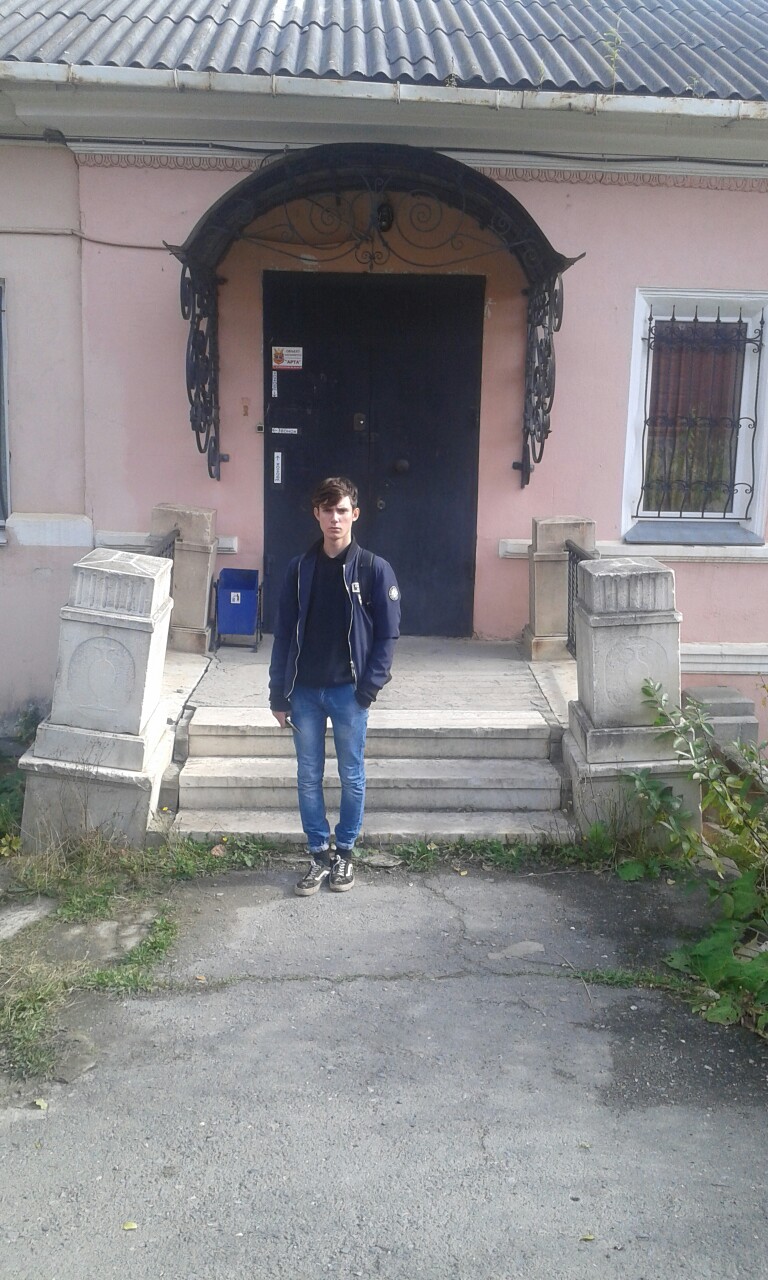 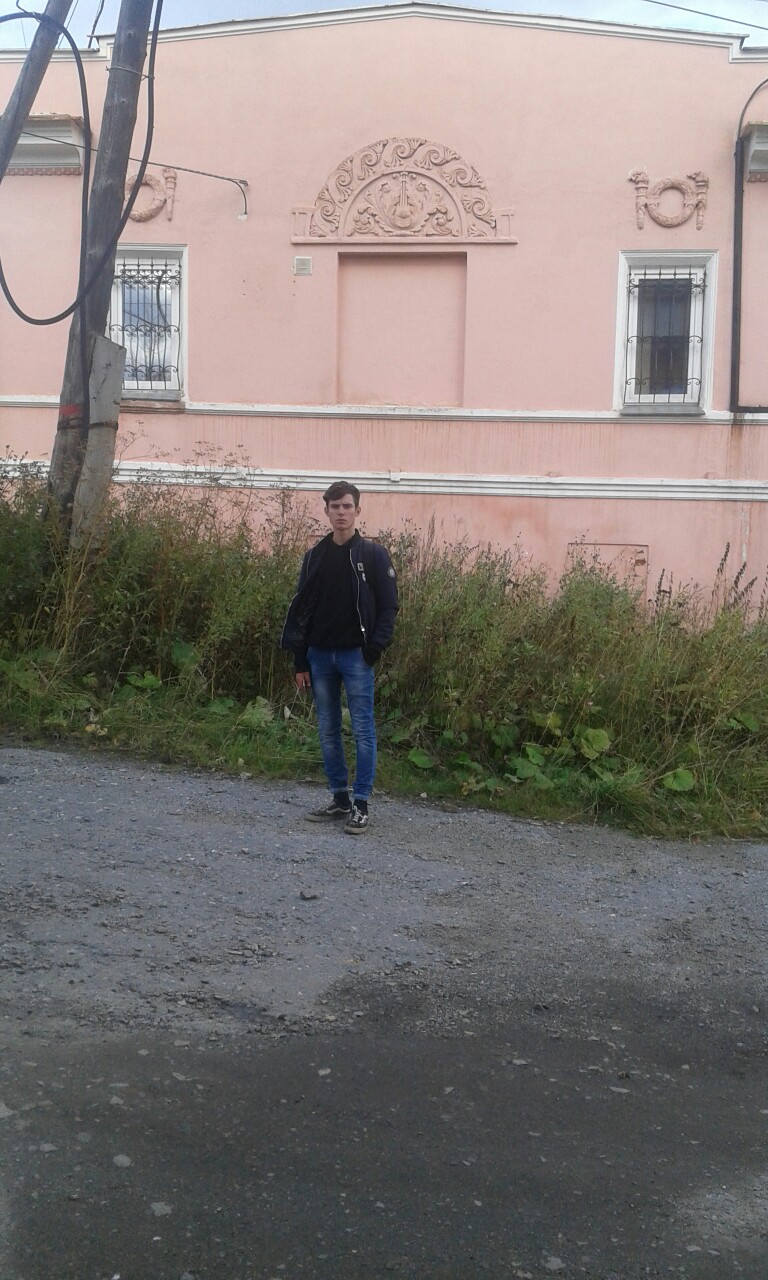 Ленина 18
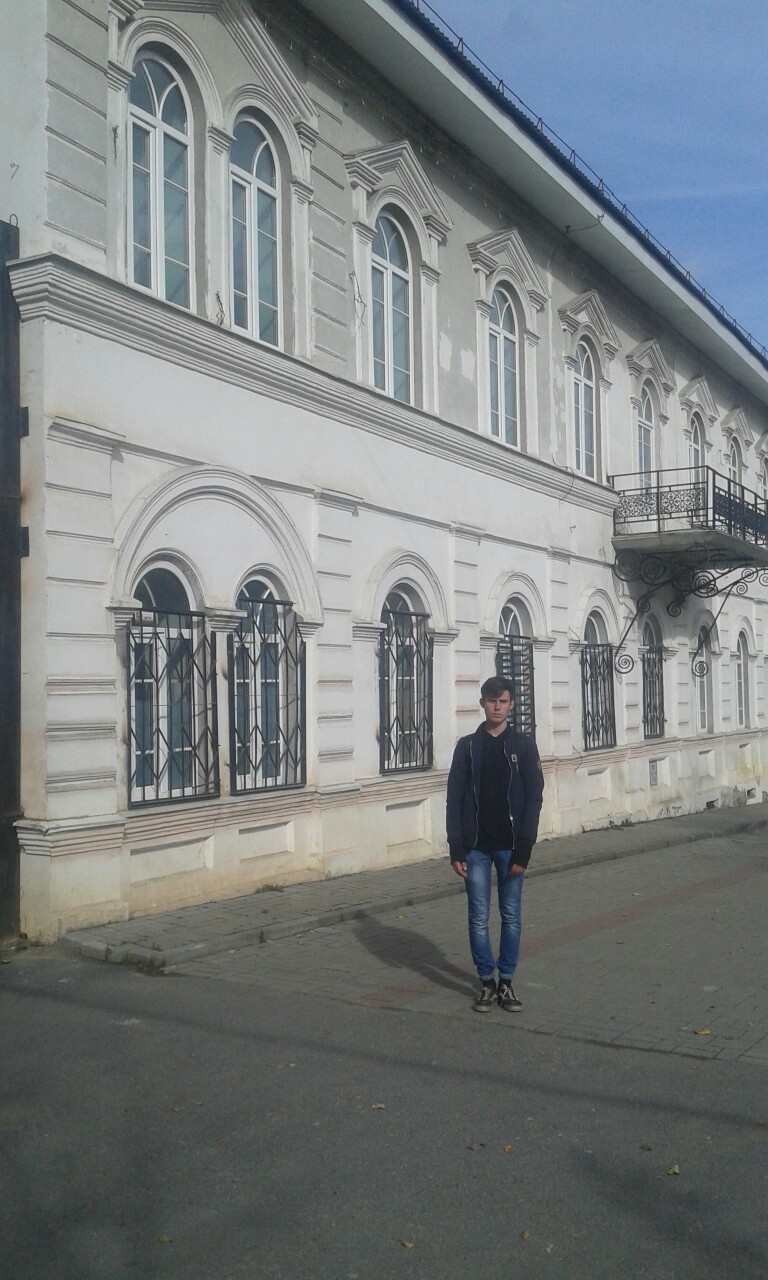 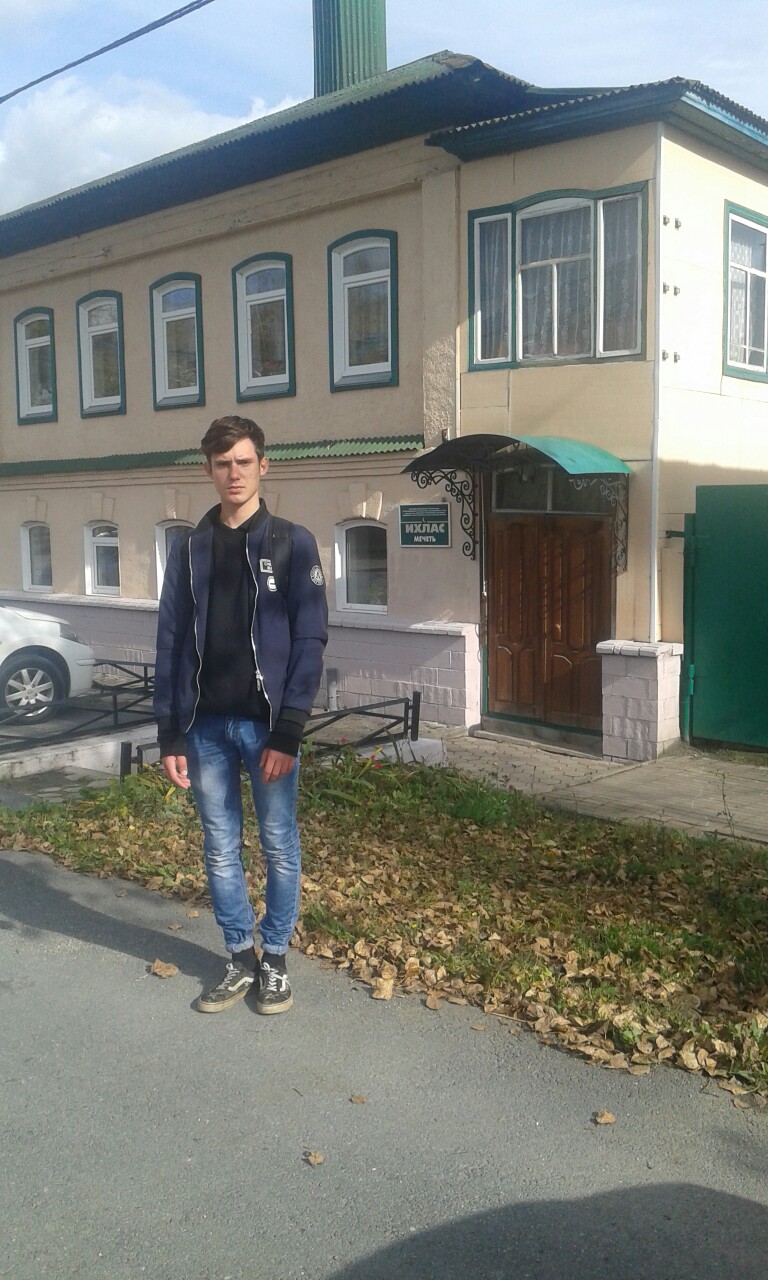 Ленина 12
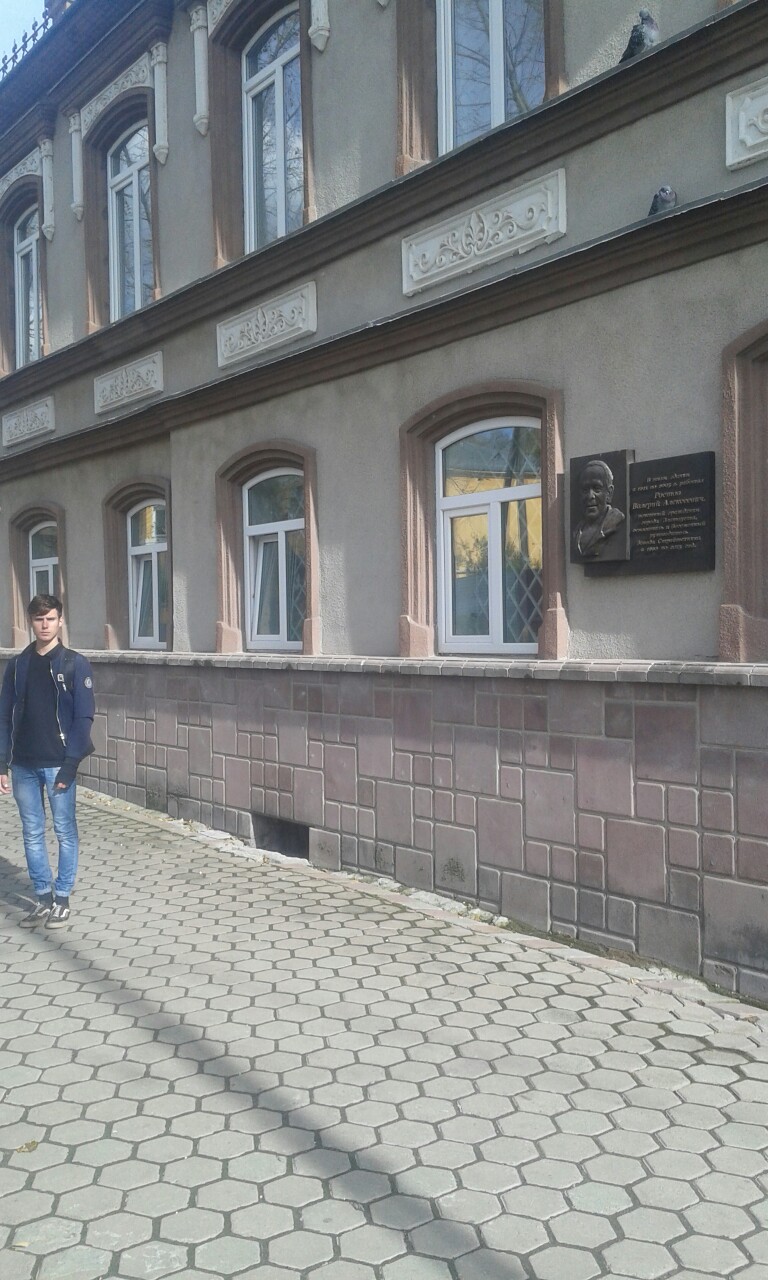 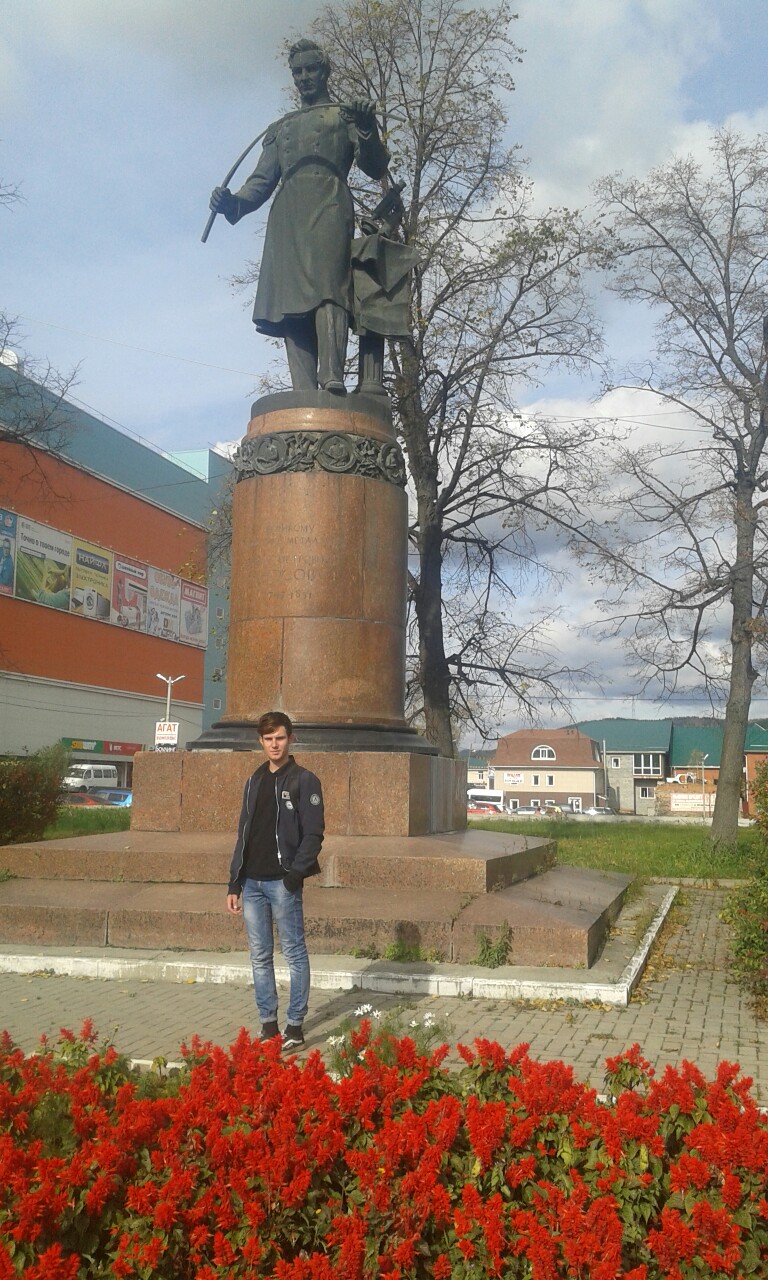 Бастенькие ворота
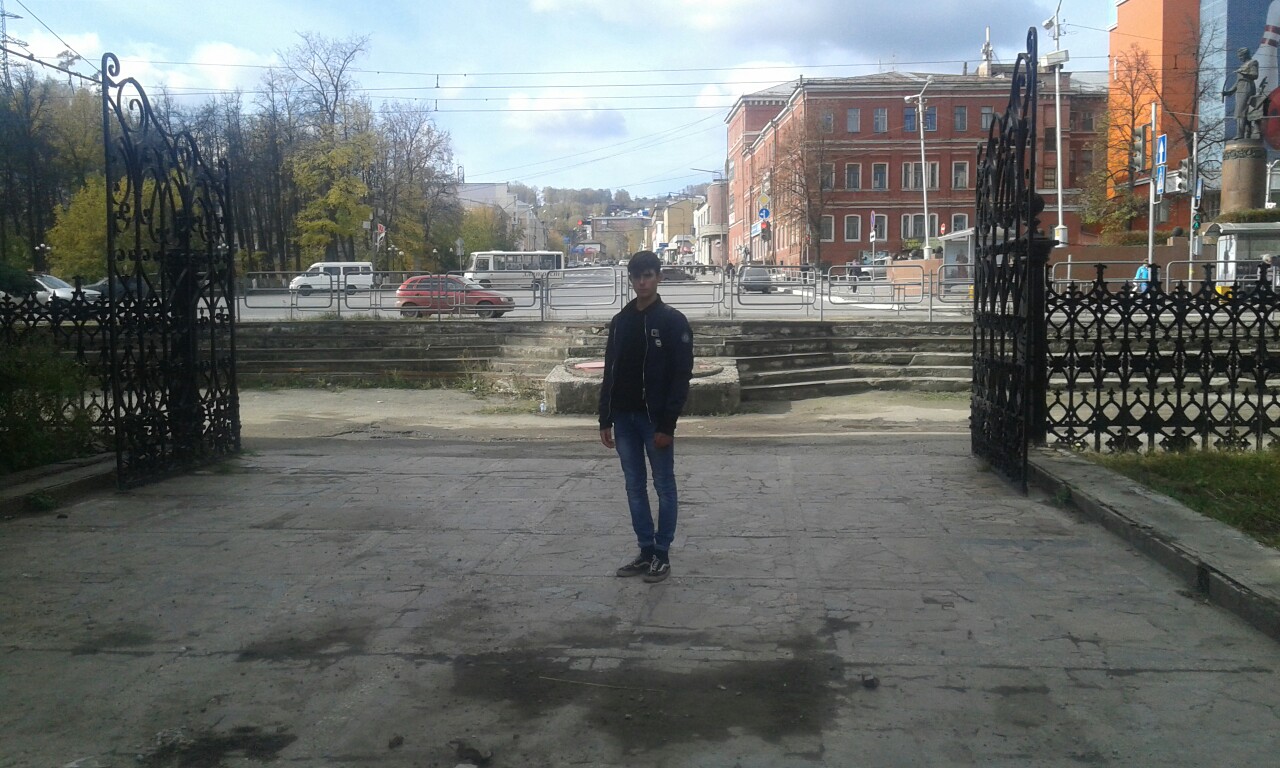 Спасибо за внимание!